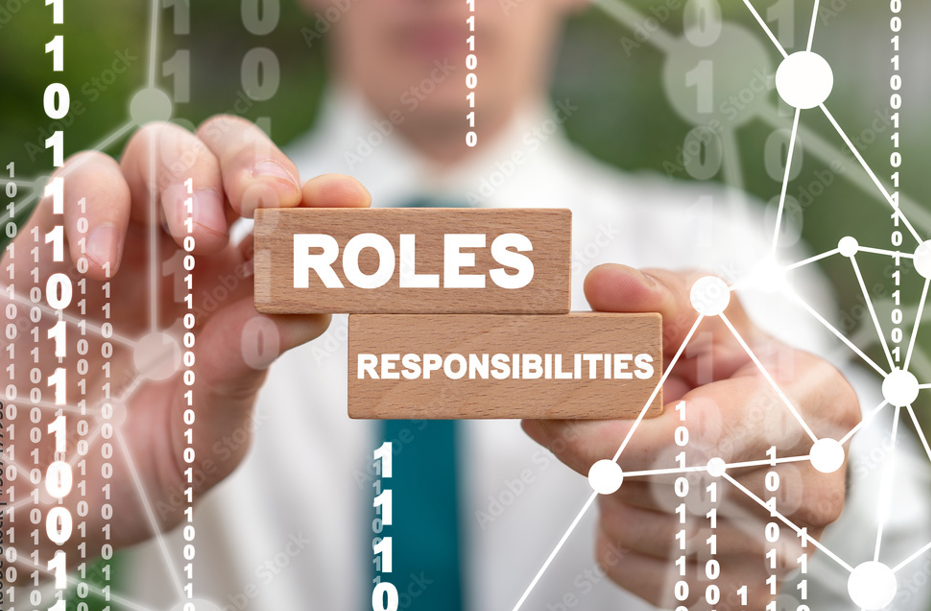 Roles and Responsibilities in Quality Assurance program for mWRDs including EQA PT
10-12-2024
NTP Bangladesh
Program Policy Decision
Guidance
Provide training
Support divisions and sites in implementation of testing, procuring and suppling equipment, consumables and reagents
Program monitoring including implementation of EQA PT round
PT Provider (NIRT Chennai)
Manufacturing of mWRD EQA PT Panels using CDC’s dried tube specimen (DTS) technology
Dispatch of panels to NTP Bangladesh 
Provide technical assistance in EQA implementation activities
Collection and analysis of EQA data
Release PT performance evaluation report to individual sites 
Prepare report of PT round
Division wise report 
Final report 
Support in post EQA desk review
FIND
Procurement of consumables required for mWRD EQA PT panel preparation
Development of NAAT EQA portal in consultation with NIRT Chennai  
Technical support in manufacturing of mWRD EQA PT Panels using CDC’s dried tube specimen (DTS) technology
Support in dispatch of panels to NTP Bangladesh 
Preparation of guidance documents towards mWRD EQA
Support in conducting mWRD EQA orientation meeting
Support in collection and analysis of EQA data through NAAT EQA portal 
Support in preparation of report for PT round
Division wise report 
Final report 
Support in post EQA desk review and repeat panel testing
National Reference Laboratory - NTRL
Provide training
Including on site hand holding & guidance to RTRL team

Monitor monthly mWRD indicators’ data 
Collect, compile and analyze the data
Monitor the performance of mWRD sites in coordination with RTRL
Provide feedback on analyzed data to the RTRLs
Send periodic reports to NTP
Escalate issues to higher level which are not getting resolved

Monitor use of consumables and logistics, and timely calibration of NAAT equipment
National Reference Laboratory - NTRL
On site evaluation visits to mWRD sites in coordination with RTRL
Provide guidance for trouble shooting

Support in conduct of PT round
Participate in PT round
Support RTRLs in orienting their mWRD sites on preparations for EQA round
Monitor progress of mWRD EQA PT round and cross check quality of data from RTRLs
Carry out post EQA site visit in coordination with RTRLs
Tracking, follow up with RTRL’s and assist to resolve the issues which were found in mWRD EQA implementation 
 Prepare the report about resolution of NC’s and action plans to NTP
Regional Reference Laboratory - RTRL
Provide Training
Hands on mWRD (GeneXpert & Truenat) training

Monitor monthly indicators’ data 
Collect, compile and analyze the data
Monitor the performance of mWRD site in coordination with DSMOs and EQA controllers 
Provide feedback to mWRD sites on analyzed data
Send periodic reports to NTP (M&E section) 
Escalate issues to higher level which are not getting resolved

Monitor use of consumables and logistics, and timely calibration of NAAT equipment
Regional Reference Laboratory - RTRL
On site evaluation visits to mWRD sites in coordination with DSMO & Divisional TB Experts 
Provide guidance for trouble shooting

Support in conducting PT round 
Participate in PT round
Facilitate orienting their mWRD sites on preparations for EQA round
Update the mWRD site details, Guide mWRD sites on EQA activity
Ensure EQA data submission by the sites and cross check
Carry out post EQA site visit in coordination with NTRL 
Track, follow up and assist mWRD sites to resolve the issues which were found in NAAT EQA implementation 
Prepare divisional/ RTRL level report about resolution of NC’s along with action plan.
Divisional TB Experts
Overall monitoring and supervision of mWRD sites in the division
Ensuring all sites are functional and monitor calibration of equipment
Ensuring consumables and logistics are available
All sites are adequately staffed with trained manpower
Coordination at higher level if issues are not resolved
Supporting RTRL’s for monitoring & training activities
Encouraging new sites to participate in programme

Support in conducting PT round 
Under guidance of NTP,  support to monitor progress of the implementation of EQA PT round and do trouble shooting as appropriate
District Surveillance Medical Officer (DSMO’s)
Overall monitoring and supervision of mWRD sites in the district
Ensuring all sites are functional and monitor calibration of equipment
Ensuring consumables and logistics are available
All sites are adequately staffed with trained manpower
Coordination at higher level if issues are not resolved
Supporting RTRL’s for monitoring & training activities
Encouraging new sites to participate in programme

Support in conducting PT round 
Under guidance of NTP, support for monitoring progress of the implementation of EQA PT round and do trouble shooting as appropriate
EQA Controller
Visit mWRD sites and do onsite visit at least once in a month
Inspect instrument functionalities and reagent supplies
Ensure monthly indicators correctly reported and turn around time of results
Check lab registers, logs, reagent storage, verification of correct reporting and patient results
Medical Technologist
Testing:
Ensure proper specimen collection, specimen processing and testing as per SOPs
Provide accurate and timely results for samples received for testing
Ensure proper recording and reporting

Maintenance
To keep laboratory and work benches clean
To follow good laboratory practices (i.e., no eating, no drinking & no smoking inside the lab) including safe disposal of contaminated materials
Perform daily, weekly and monthly maintenance of equipment including data archival

Share monthly indicators on time and follow guidance provided by RTRLs and DSMO
Perform testing of PT panels as per protocol and submit the results
ধন্যবাদ
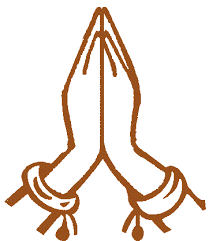